Relational Model of Data
Thomas Schwarz, SJ
Data Model
Notation for describing data
 Structure of the Data
Conceptual level, not binary
Operations on Data
Limits on operations are useful!
Constraints on Data
Data Model
In this class:
Relational Data Model
Semi-structured Data Model
Relational Data Model
Relational Model is based on Tables





The tables are conceptual
Implementations will differ
Relational Data Model
Operations are part of Relational Algebra
Constraints 
On individual attributes
Non-null constraints
Unique constraints
On tuples
Semi-Structured Data Model
Data is presented (in general) using trees or graphs
Popular formats
XML
JSON
Describing metadata stored with data
{
  "hollywood": {
    "movies": [
      {
        "title": "Gone with the wind",
        "year": "1939",
        "length": "231",
        "genre": "drama"
      },
      {
        "title": "Star wars",
        "year": "1977",
        "length": "124",
        "genre": "scifi"
      },
      {
        "title": "Gone with the wind",
        "year": "1992",
        "length": "95",
        "genre": "comedy"
      }
    ]
  }
}
Object Oriented Data Model
Values can have structure, not just primitive types
Relations can have associated methods

No consensus on how OO DBMS should look like
Industry implemented Object-Relational DBMS
Values no longer need to be primitive
Relational Data Model
Attributes:
Columns of a table are named by attributes
Schemas:
Name of a relation and the set of attributes
 
Tuples:
Rows of a table (other than header row)
Movies(title, year, length, genre)
(Gone with the wind, 1939, 231, drama)
Relational Data Model
Domains
All components of a tuple are atomic
All components of a tuple must be in domain
Movies(title:string, year:integer, 
       length:integer, genre:string)
Relational Data Model
Equivalent representation of a relation
Tables are sets of tuples
Attributes form a set
Can reorder rows and columns, but obtain the same table
Relational Data Model
Keys:
A set of attributes (always non-null):
Two tuples cannot share the same values in this set
Example:
Movies Table:
title and year form a key
No two movies in the same year have both the same title and the same year
Movies(title, year, length, genre)
Relational Data Model
Keys
Can be single attribute:
All persons working in the US (should) have a Social Security Number (SSN)
SSN are unique
Can be artificial tuple ids
Are defined locally (Marquette ID numbers)
Relational Data Model
Example
Movies(title: string,
       year: string,
       length: integer,
       genre: string,
       studioName: string,
       producerC#: integer)
Relational Data Model
Example
MovieStar(name: string,
          year: string,
          address: string,
          gender: char,
          birthdate: date)
Relational Data Model
Example
StarsIn(movieTitle: string,
       movieYear: int,
       starName: string)
Relational Data Model
Example
MovieExec( name: string,
           address: string,
           cert#: integer,
           netWorth: integer)
Relational Data Model
Example
Studio(name: string,
       address: string,
       presC#: integer)
SQL DDL
Create a database with CREATE DATABASE
CREATE DATABASE IF NOT EXISTS USNavy;
SQL DDL
Three type of tables in SQL
Stored Relations, called tables
Views: relations calculated by computation
Temporary tables: created during query execution
SQL DDL
Data Types
Character strings of fixed or varying length
CHAR(n) - fixed length string of up to n characters
VARCHAR(n) - fixed length string of up to n characters
Uses and endmarker or string-length for storage efficiency
Bit strings 
BIT(n) strings of length exactly n
BIT VARYING(n) - strings of length up to n
SQL DDL
Data Types:
Boolean: BOOLEAN: TRUE, FALSE, UNKNOWN
Integers: INT = INTEGER, SHORTINT
Floats: FLOAT = REAL, DOUBLE, DECIMAL(n,m)
Dates: DATE 
SQL Standard: ‘1948-05-14’)
Times: TIME
SQL Standard: 19:20:02.4
SQL DDL
Data Types:
MySQL:  ENUM('M', 'F')
SQL DDL
CREATE TABLE  creates a table
CREATE TABLE Movies(
   title        CHAR(100),
   year         INT,
   length       INT,
   genre        CHAR(10),
   studioName   CHAR(30),
   producerC#   INT
);
SQL DDL
CREATE TABLE MovieStar(
   name            CHAR(30),
   address         VARCHAR(255),
   gender          CHAR(1),
   birthday        DATE
);
SQL DDL
Drop Table  drops a table
DROP TABLE Movies;
SQL DDL
Altering a table with ALTER TABLE
with ADD followed by attribute name and data type
with DROP followed by attribute name
ALTER TABLE MovieStar ADD phone CHAR(16);
ALTER TABLE MovieStar DROP Birthday;
SQL DDL
Default Values
Conventions for unknown data
Usually, NULL
Can use other values for unknown data
CREATE TABLE MovieStar(
   name            CHAR(30),
   address         VARCHAR(255),
   gender          CHAR(1) DEFAULT '?',
   birthday        DATE DEFAULT '0000-00-00'
);
SQL DDL
Declaring Keys
 Declare one attribute to be a key 
 Add one additional declaration:
Particular set of attributes is a key
Can use
 PRIMARY KEY
 UNIQUE
SQL DDL
UNIQUE for a set S:
Two tuples cannot agree on all attributes of S unless one of them is NULL
Any attempted update that violates this will be rejected
PRIMARY KEY for a set S:
Attributes in S cannot be NULL
SQL DDL
CREATE TABLE MovieStar(
   name            CHAR(30) PRIMARY KEY,
   address         VARCHAR(255),
   gender          CHAR(1),
   birthday        DATE
);
SQL DDL
CREATE TABLE MovieStar(
   name            CHAR(30),
   address         VARCHAR(255),
   gender          CHAR(1) DEFAULT '?',
   birthday        DATE DEFAULT '0000-00-00',
   PRIMARY KEY (name)
);
SQL DDL
CREATE TABLE Movies(
   title        CHAR(100),
   year         INT,
   length       INT,
   genre        CHAR(10),
   studioName   CHAR(30),
   producerC#   INT,
   PRIMARY KEY (title, year)
);
SQL Work Bench
Insure that your mysql server is running
MAC :  System Preferences —> MySQL
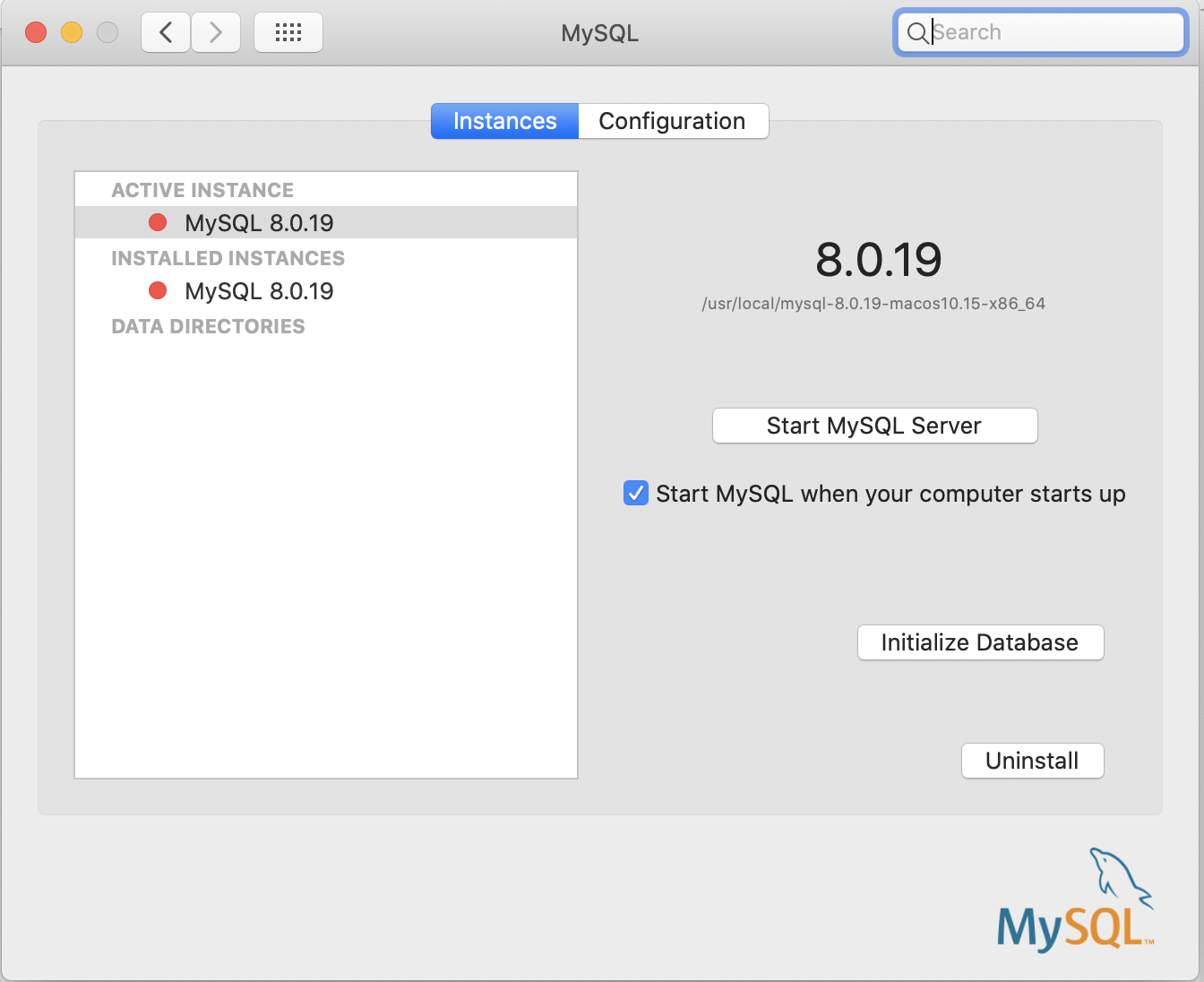 SQL Work Bench
Starting MySQL server through a terminal
Find mysql.server
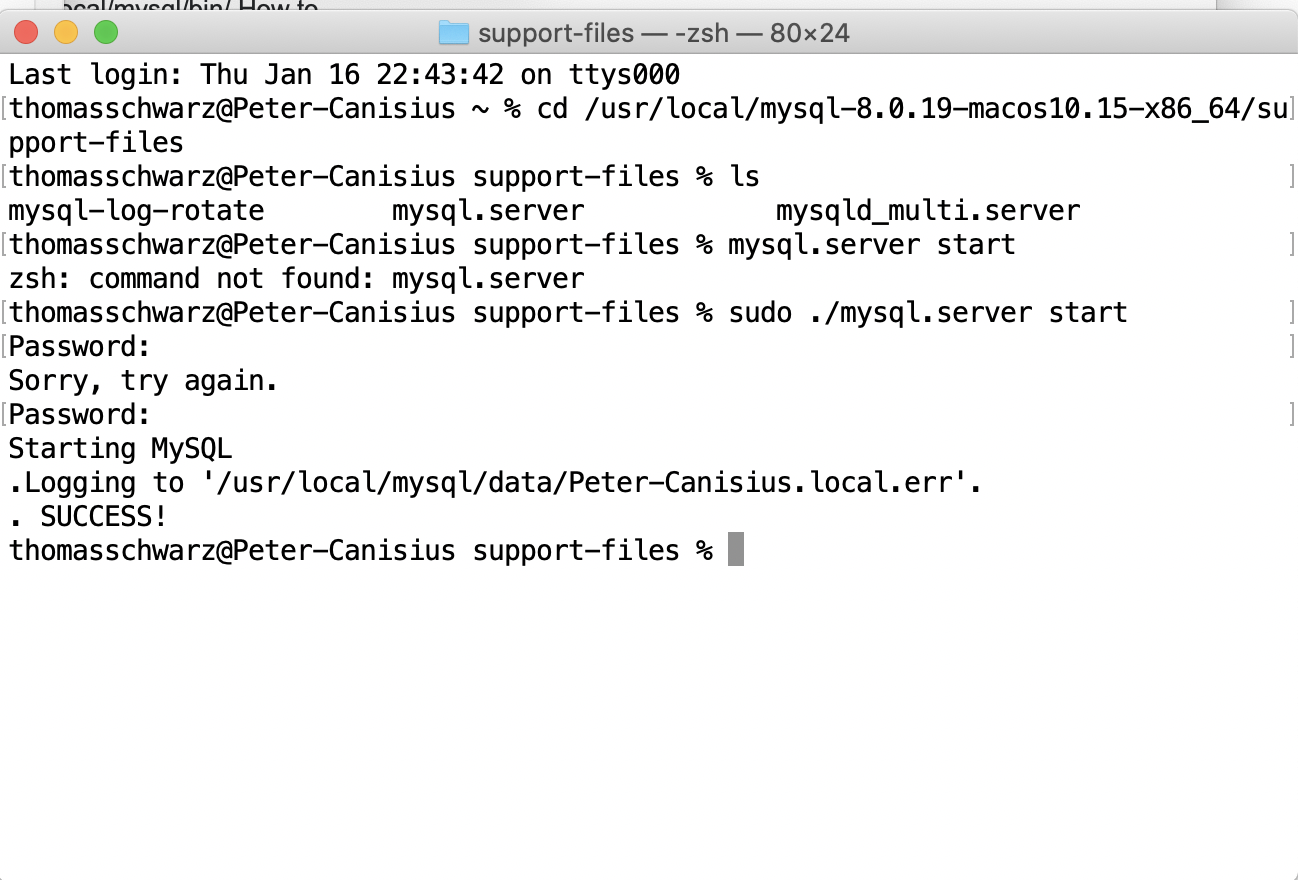 SQL Workbench
Open up SQL workbench
Select the SQL server (should be only one)
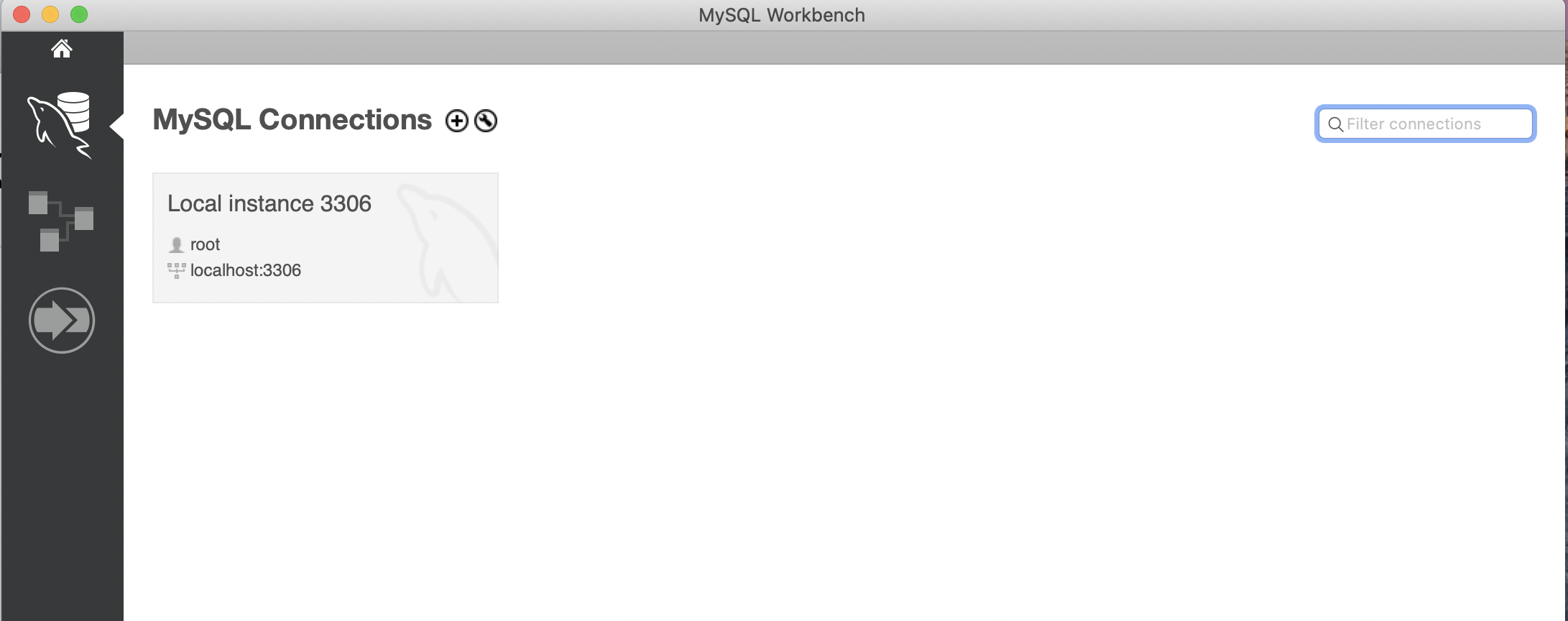 SQL Workbench
Select panels on the right
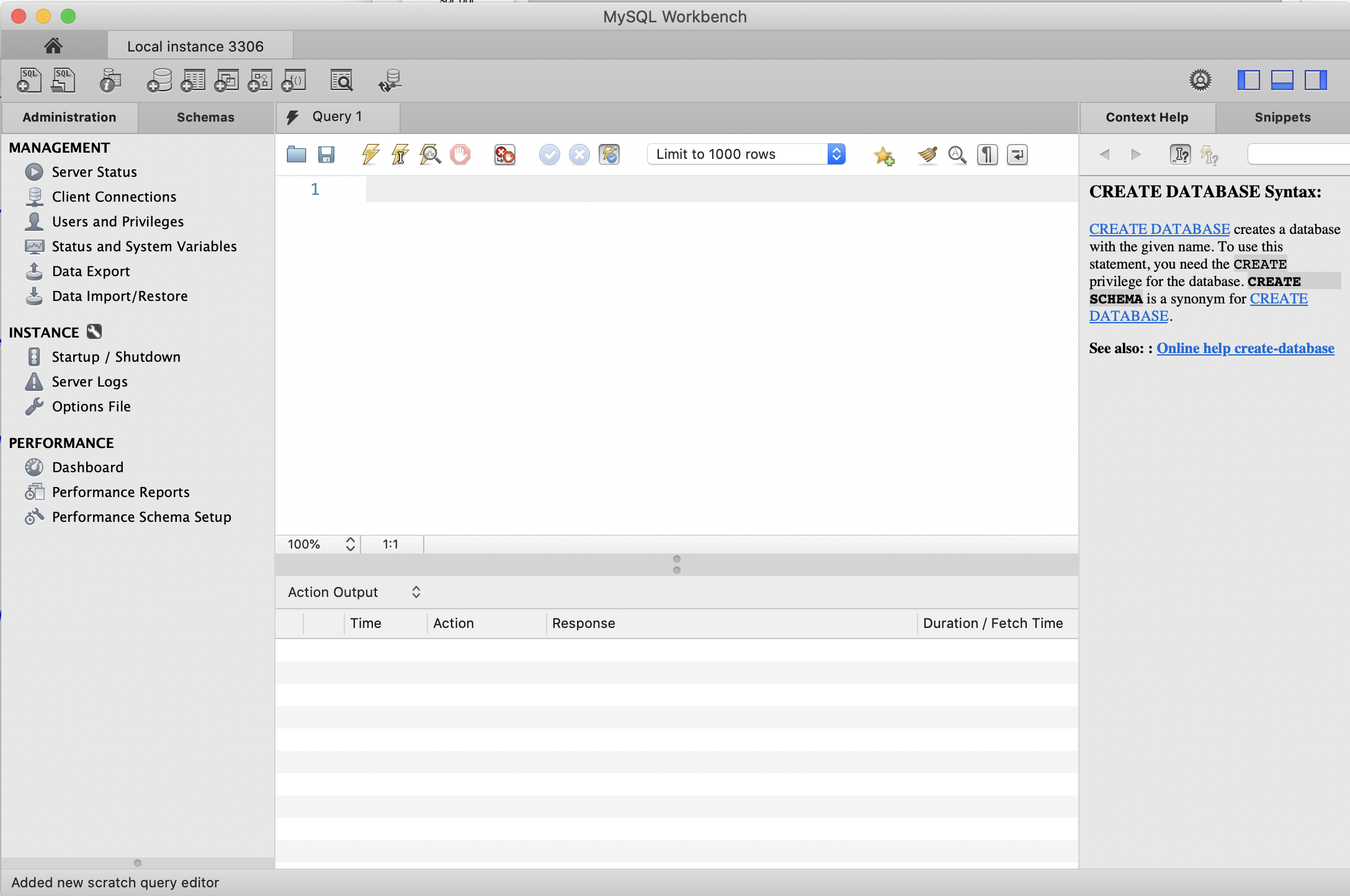 SQL Workbench
Select Schemas
Should have at least one master schema calles sys
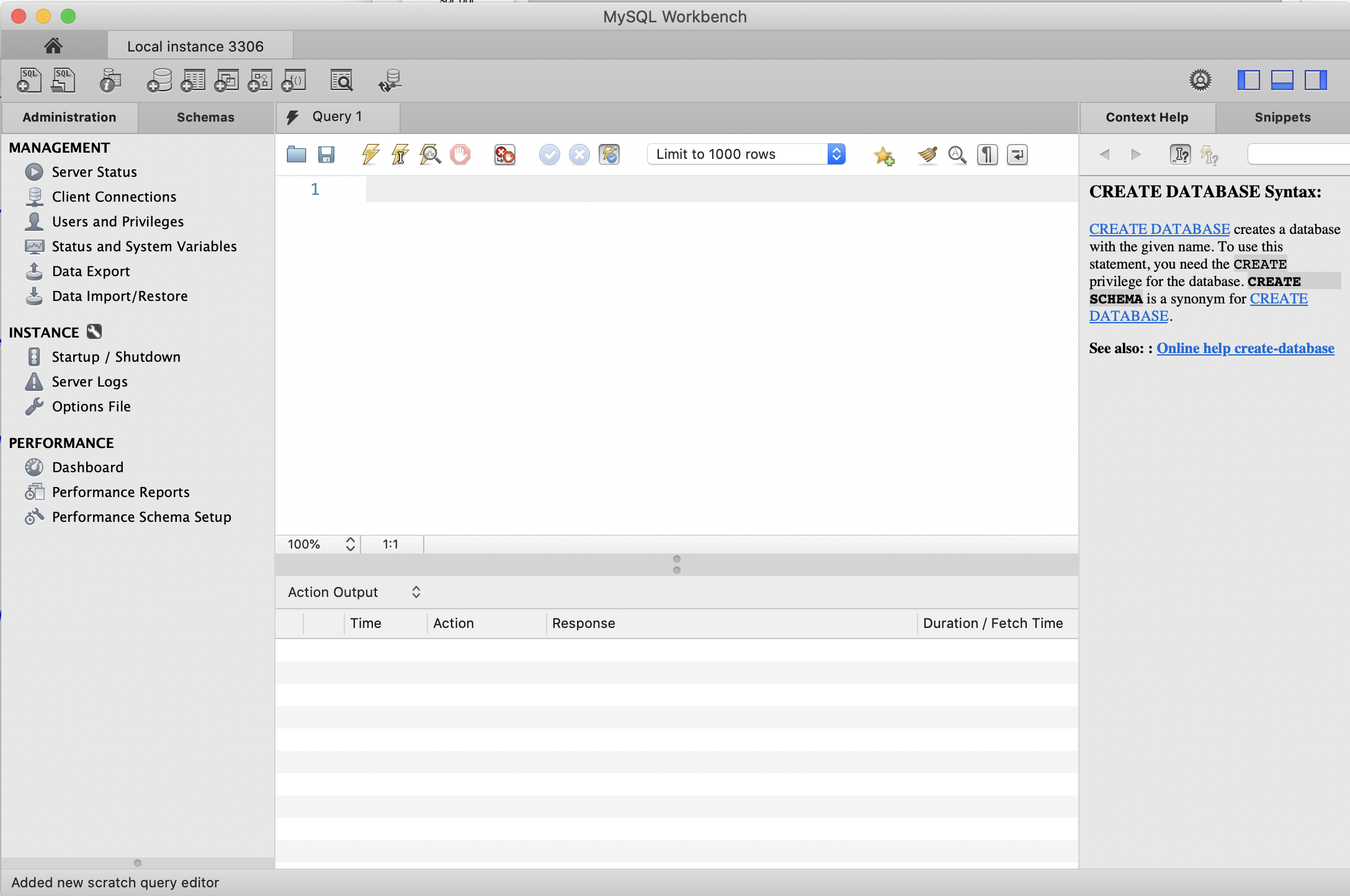 SQL Workbench
Write queries in middle panel
Execute them with the flash symbol
CREATE DATABASE IF NOT EXISTS sales;
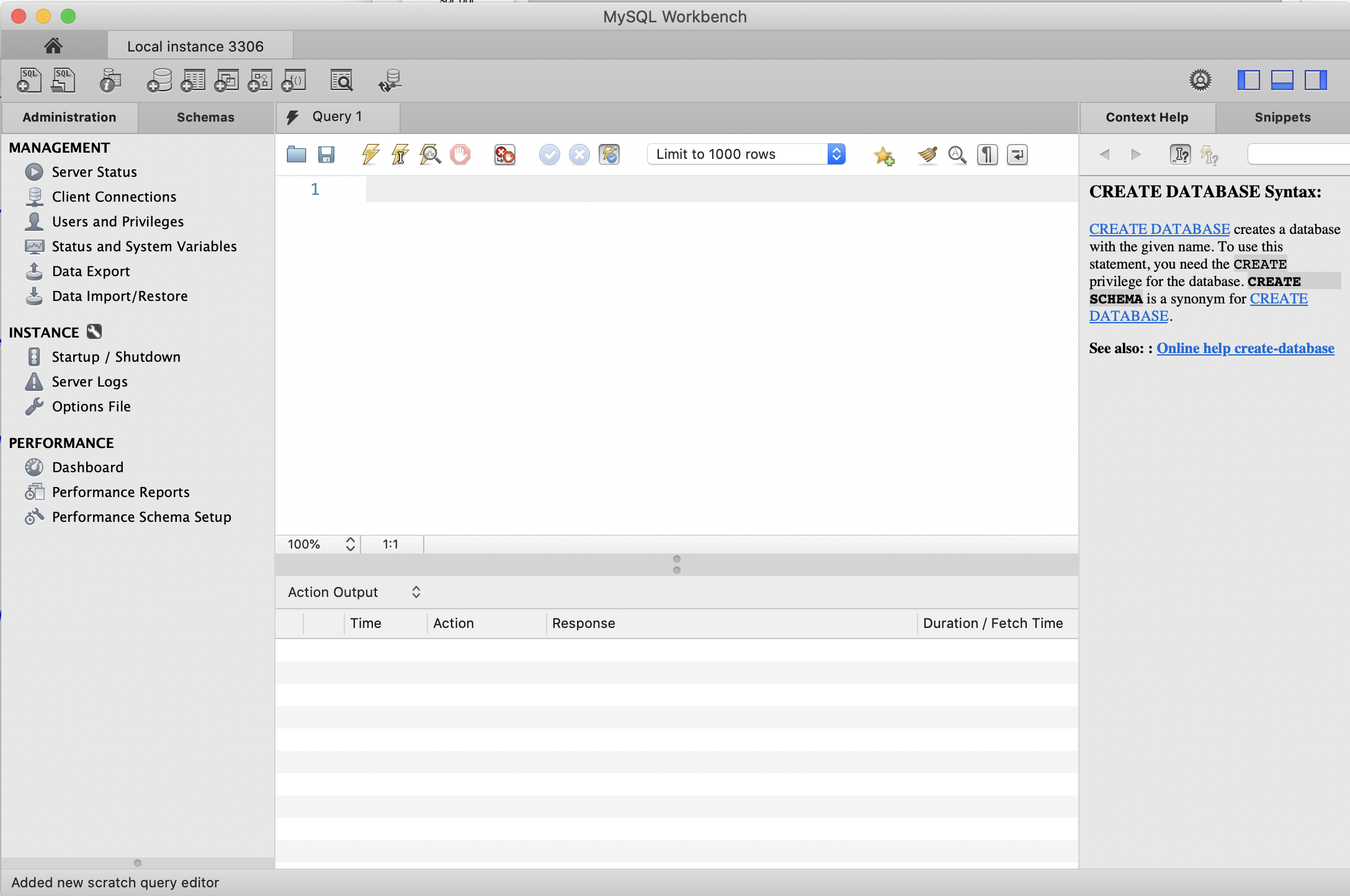 SQL Workbench
After creating a database, need to update schemas in the upper right corner
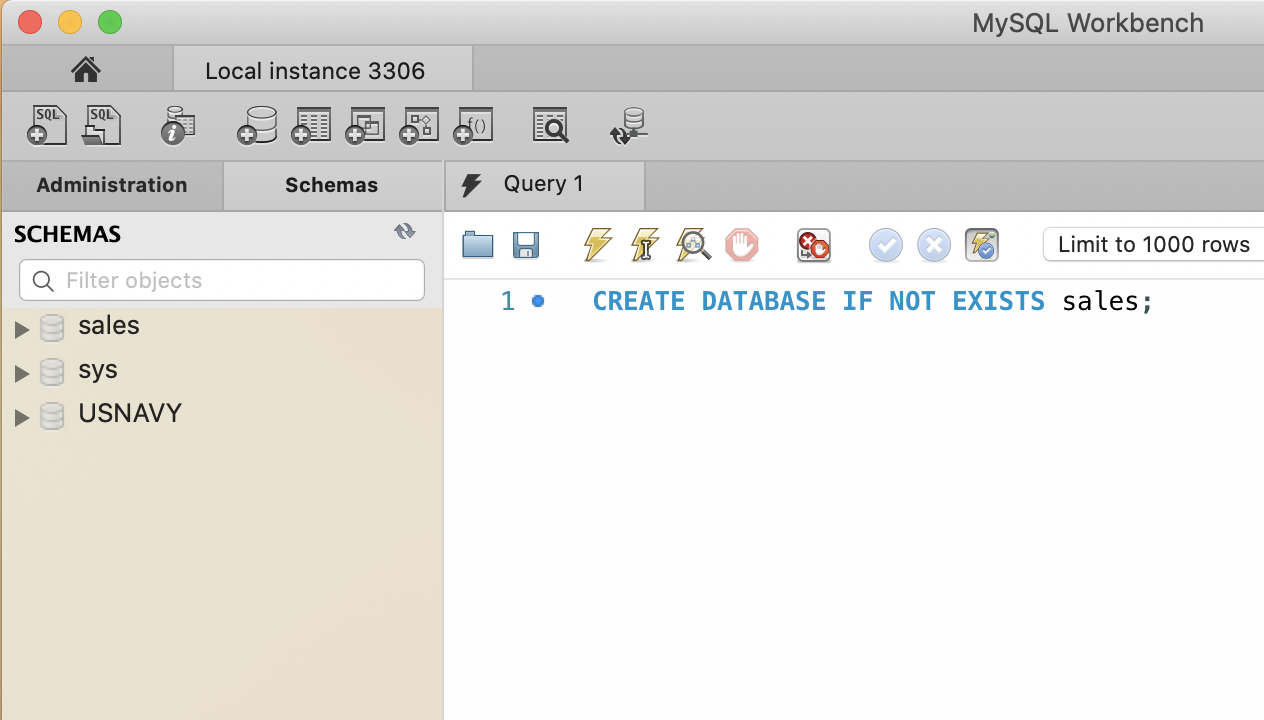 SQL Workbench
There is more information on the schema
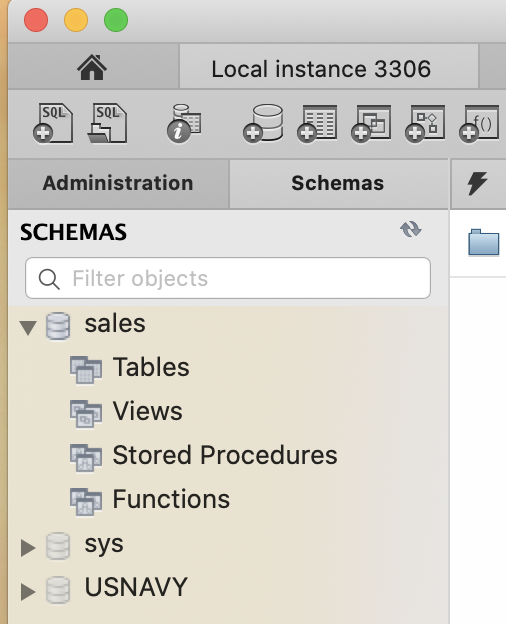 SQL Workbench
The information symbol (i) has more information
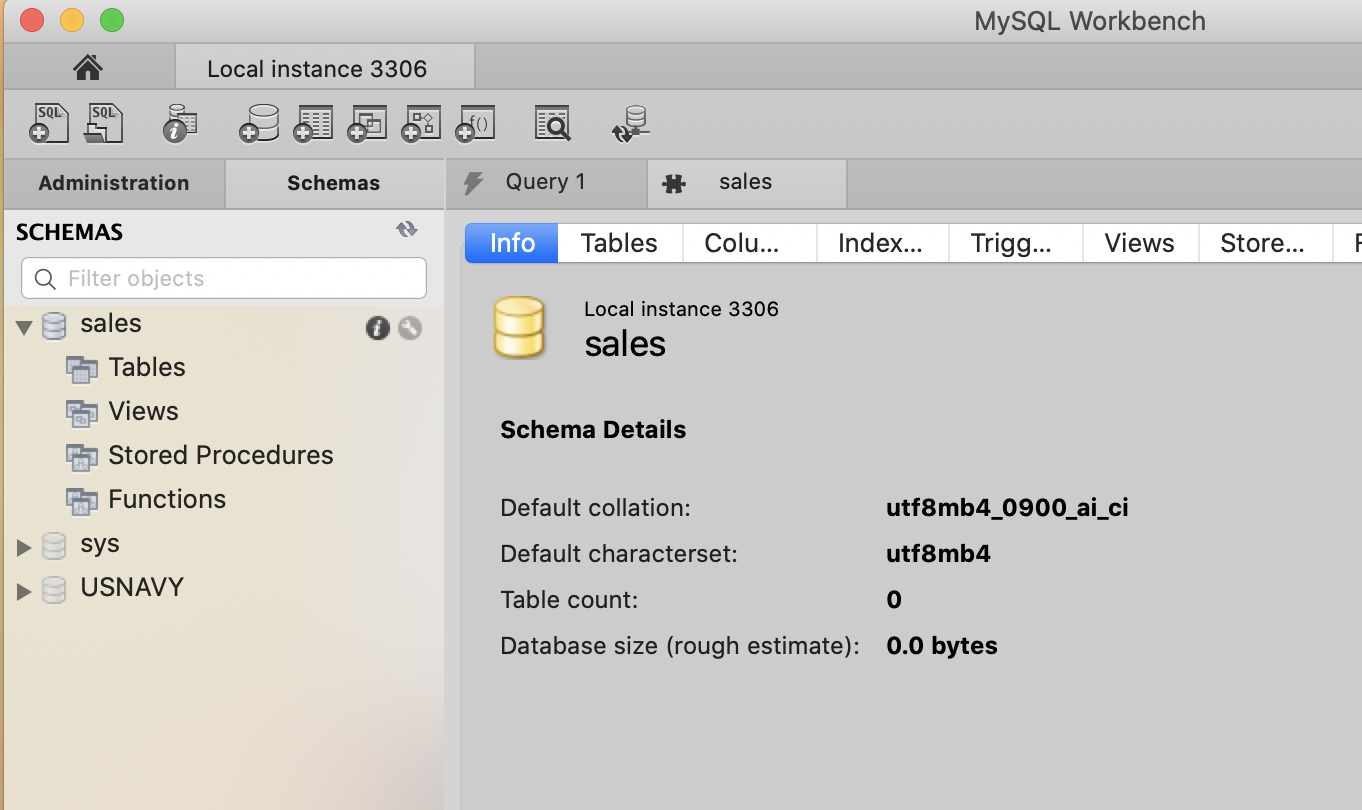 SQL Workbench
Execute a query
 
Now we can manipulate and use this database
USE sales;
SQL Workbench
Use queries to create a table
sales(purchase_number:int, 
      date_of_purchase:date, 
      customer_id:int, 
      item_code VARCHAR(10) )
SQL Workbench
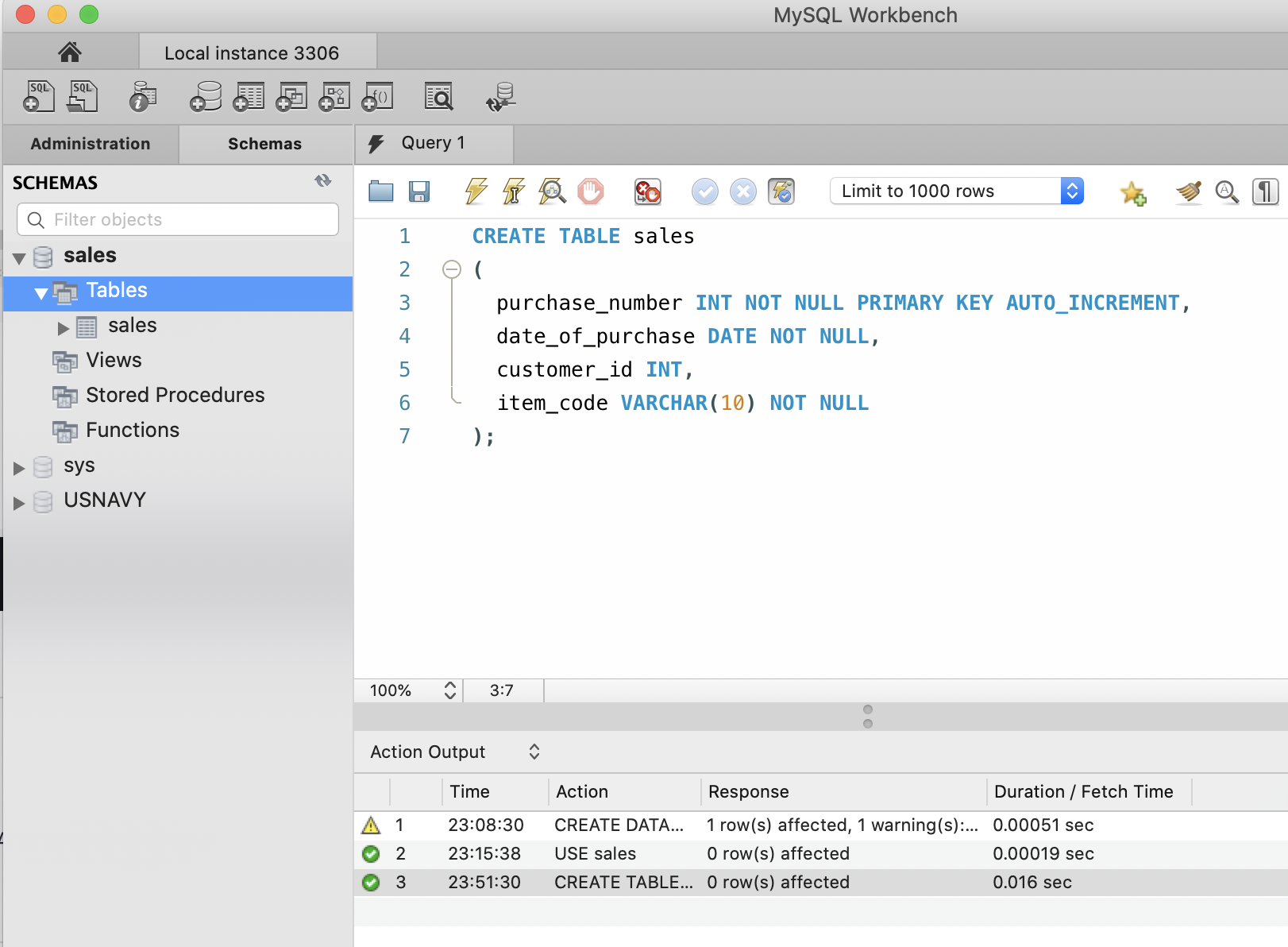 SQL Workbench
Create a table
customers(customer_id: int,
          first_name: varchar(255),
          last_name: varchar(255),
          email_address: varchar(255),
          number_of_complaints: int)
SQL Workbench
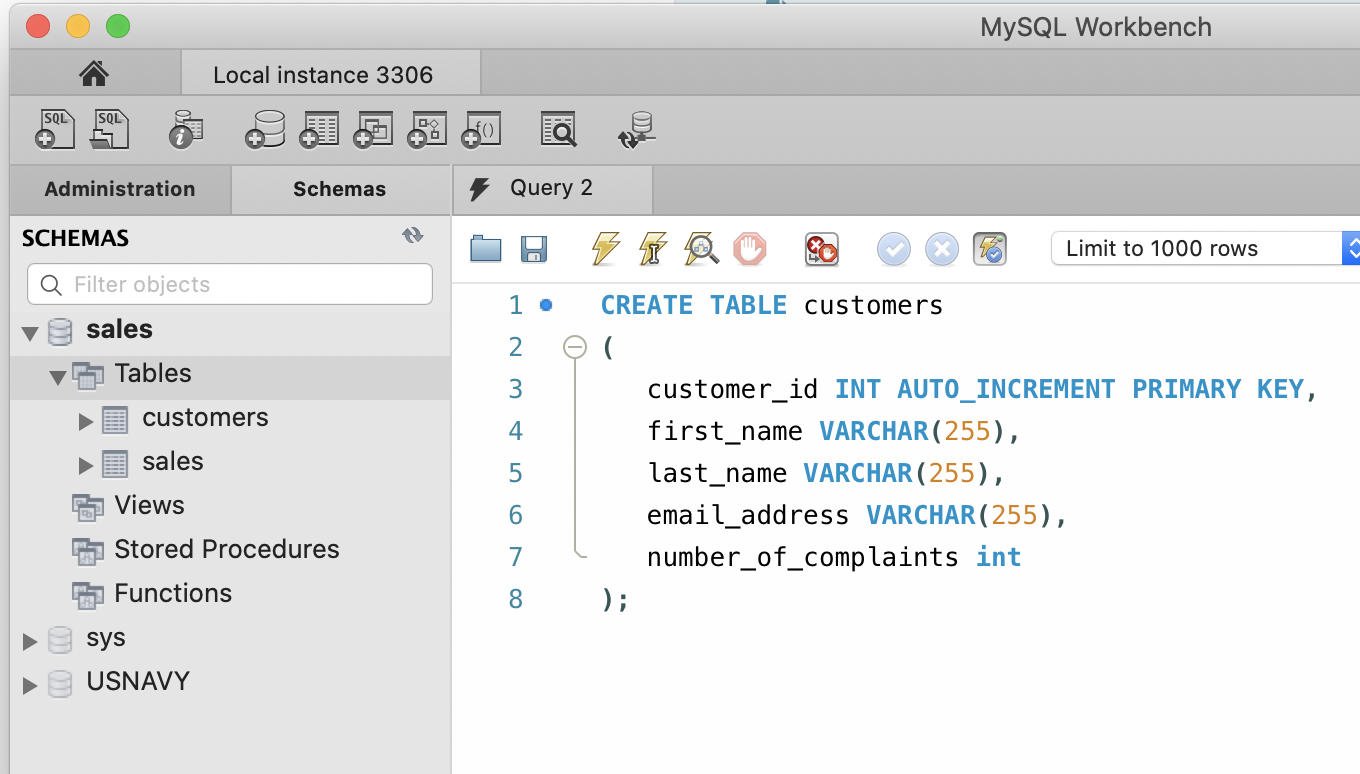 SQL Workbench
Referring to MYSQL objects
Use a default database
USE sales;
SELECT * FROM customers;
Use the dot notation to specify database
SELECT * FROM sales.customers;
SQL Workbench
Information on Tables appears next to them in the left panel
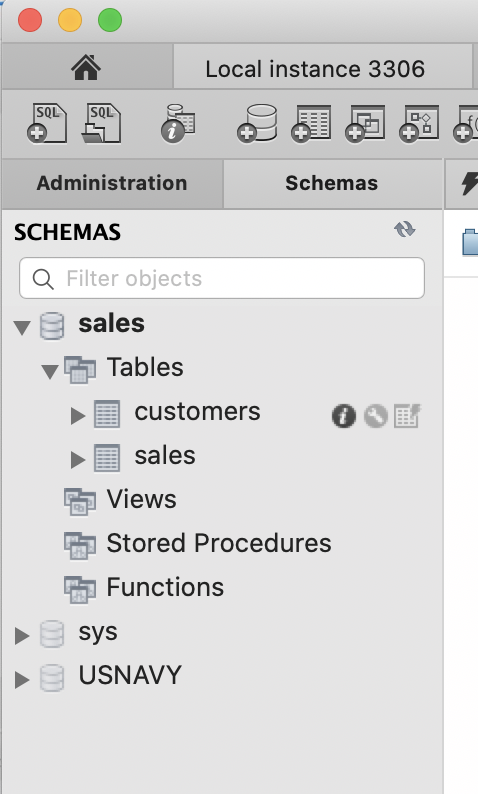 SQL Workbench
Inserting into a data base:
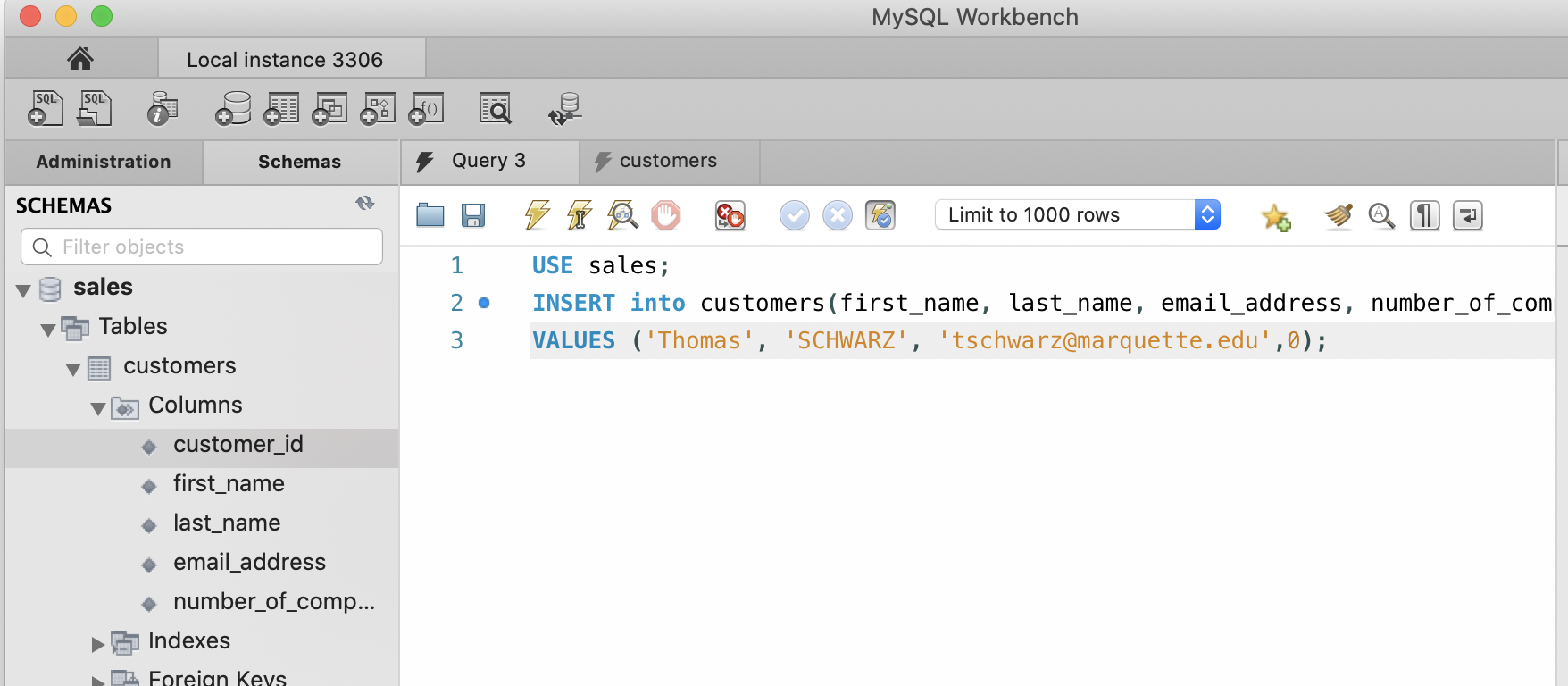 SQL Workbench
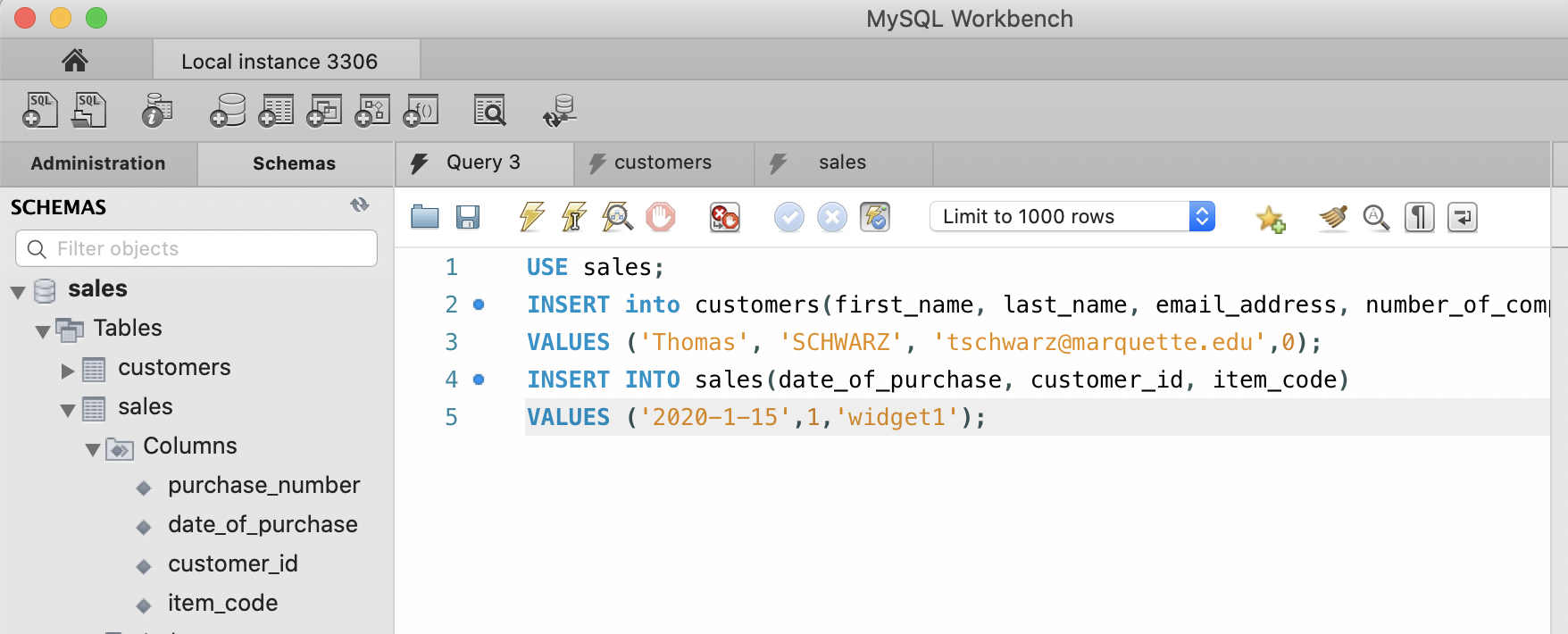 SQL Workbench
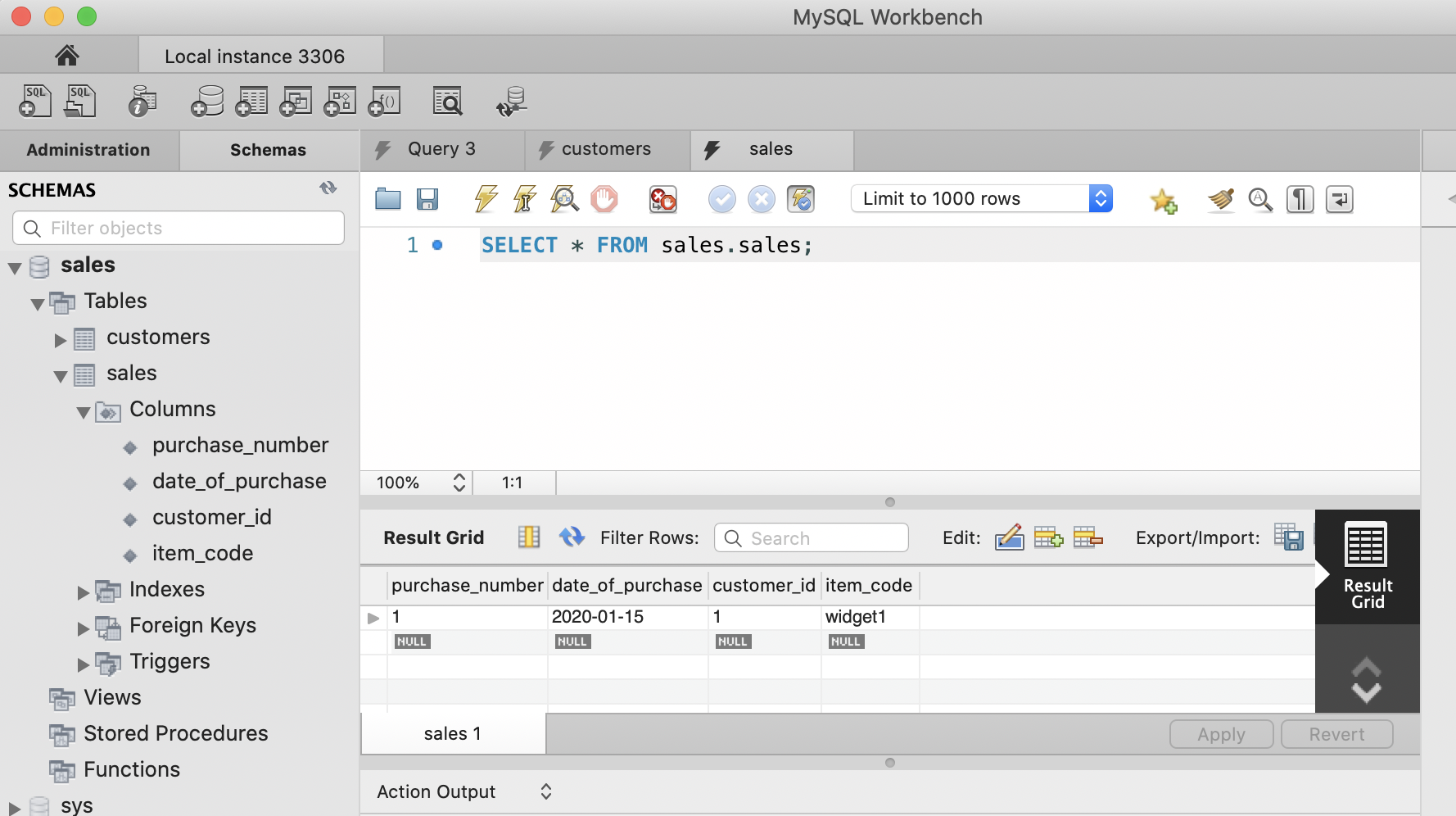 An Algebraic Query Language
Set operations
Selection (removes rows) and Projection (removes columns)
Combination operations: Cartesian products, joins
Renaming
An Algebraic Query Language
Set operations for relations
Assume  and  are relations with 
identical sets of attributes 
ordered in the same way
  Union
  Intersection
 Difference
An Algebraic Query Language
Projection
Creates a new relation with a subset of the attributes
  is the relation with values from   but only attributes
An Algebraic Query Language
Selection
  is a relation with the same attributes, but only tupes from  that satisfy the condition
An Algebraic Query Language
Cartesian product 
Assumes that set of attributes are disjoint
The same as for sets
.
An Algebraic Query Language
Natural join 
New relation with attributes that are attributes in one or the other relation
All combinations of tuples in  and  that agree on all common attributes.
An Algebraic Query Language
Example:


Cartesian Product
Needs to make attributes disjoint
R	A	B
1	2
3	4
5	6
S A  C
  1  4
  5  6
R x S   R.A   B   S.A    C
          1   2     1    4
          1   2     5    6
          3   4     1    4
          3   4     5    6
          5   6     1    4
          5   6     5    6
An Algebraic Query Language
Example:


Natural join: Common attribute is A
Look at common values
R	A	B
1	2
3	4
5	6
S A  C
  1  4
  5  6
R  S    A   B   C
          1   2   4
          5   6   6
An Algebraic Query Language
Example:


Natural join: All combinations of tuples with equal values for A and B:
S A  B  D
  1  1  2
  1  1  5
  2  1  4
  2  2  1
R	A	B C  
  1 1 2
  1 1 3
  1 2 4
A  B  C  D
          1  1  2  2
          1  1  2  5
          1  1  3  2
          1  1  3  5
An Algebraic Query Language
- Joins (Theta Joins)
Natural joins compares sub-tuples based on equality
Theta joins use arbitrary boolean conditions on attribute values
The condition is indicated as a subscript under the bowtie, usually named .
An Algebraic Query Language
Example



     with
R   A   B   C
    1   2   1
    0   1   2
    3   3   3
S   A  B  D
    1  1  5
    1  2  6
    4  1  2
A  R.B  S.B  C  D
         1    2    1  1  5
         1    2    2  2  6
         3    3    1  3  5
         3    3    2  3  6
An Algebraic Query Language
Example



     with
R   A   B   C
    1   2   1
    0   1   2
    3   3   3
S   A  B  D
    1  1  5
    1  2  6
    4  1  2
R.A  S.A  B  C  D
           0    1  2  1  6
           0    4  1  2  2
An Algebraic Query Language
Combining operations to form queries
Example: What are the titles and years of movies made by Fox that are at least 100 minutes long
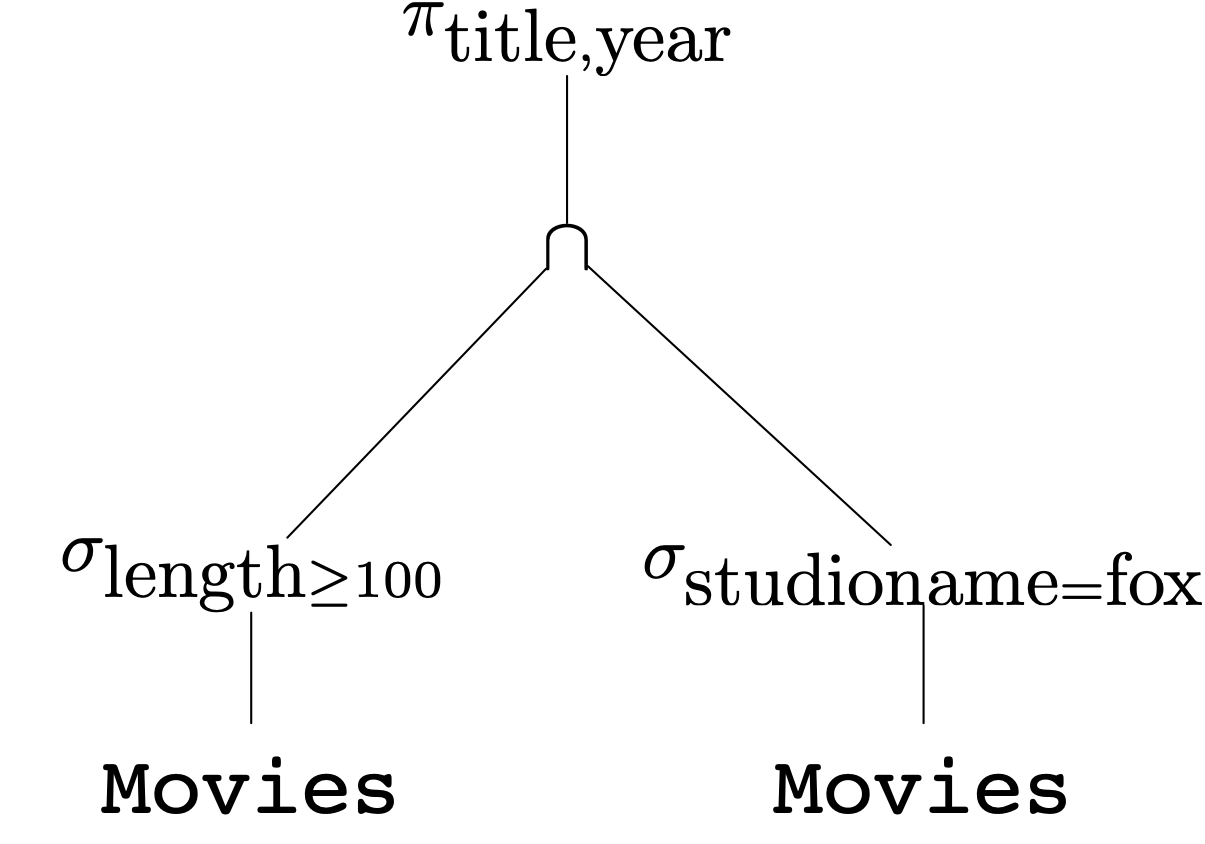 An Algebraic Query Language
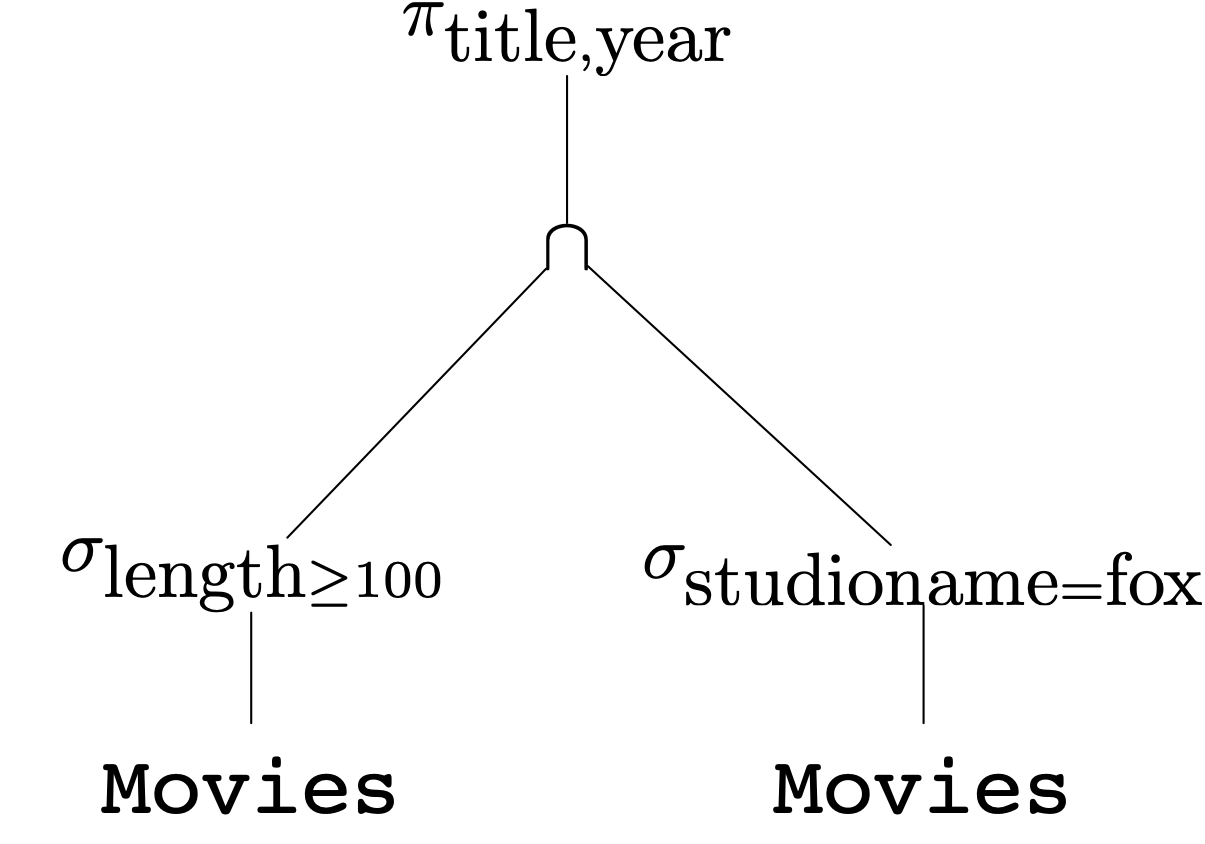 An Algebraic Query Language
Query Optimizer
First translate query to an expression tree
Then apply transformation rules to generate equivalent expression trees
with lower associated run-times
An Algebraic Query Language
Naming and Renaming
Instead of following a convention, we use an explicit rename operator
  yields
A relation called S
with attributes called , , … ,
An Algebraic Query Language
Relationships among operations
There are some algebraic identities


This means that we can only use operations
Selection
Projection
Product
Renaming
Union
Difference
Constraints on Relations
Constraints restrict the ability to insert data into relations
Necessary for maintaining data integrity
Constraints
Expression in Relational Algebra
  for any relational algebra expression 
  for any relational algebra expressions
Referential Integrity Constraint
Referential Integrity constraints
An attribute value appearing in one relation should also be in another relation
Example:  A star should be the star of at least one movie
Referential Integrity Constraint
Selftest:
Movies(title, year, length genre, studioName, producerC#)
MovieExec(name, address, cert#, netWorth)
How do we insure that all producers appear in the MovieExec table?
Referential Integrity Constraint
Answer
Referential Integrity Constraint
Selftest
Any movie in 
StarsIn(movieTitle, movieYear, starName)
needs to appear in
Movies(title, year, length genre, studioName, producerC#)
Referential Integrity Constraint
Solution
Key Constraints
Use Relational Algebra to express that an attribute is a key?
Any two tuples with the same value in the key must be the same
Create a Cartesian Product to get all pairs of tuples
Need to rename the copies for clarity
Then use a Select on the product
Key Constraints
Example:
MovieStar(name, address, gender, birthday)
Create two copies 


Make sure that name determines address

Continue: name determines Gender
Continue: name determines birthday
Constraints
Quiz:
Value constraint:
Gender in Moviestar can be only 'M', 'F', 'NB'
Constraints
Quiz:
Given:
MovieExec(name, address, cert#, netWorth)
Studio(name, address, presC#)
Express the property rule that one can only be the president of a studio if the net worth exceeds US$10,000,000.00
Solution